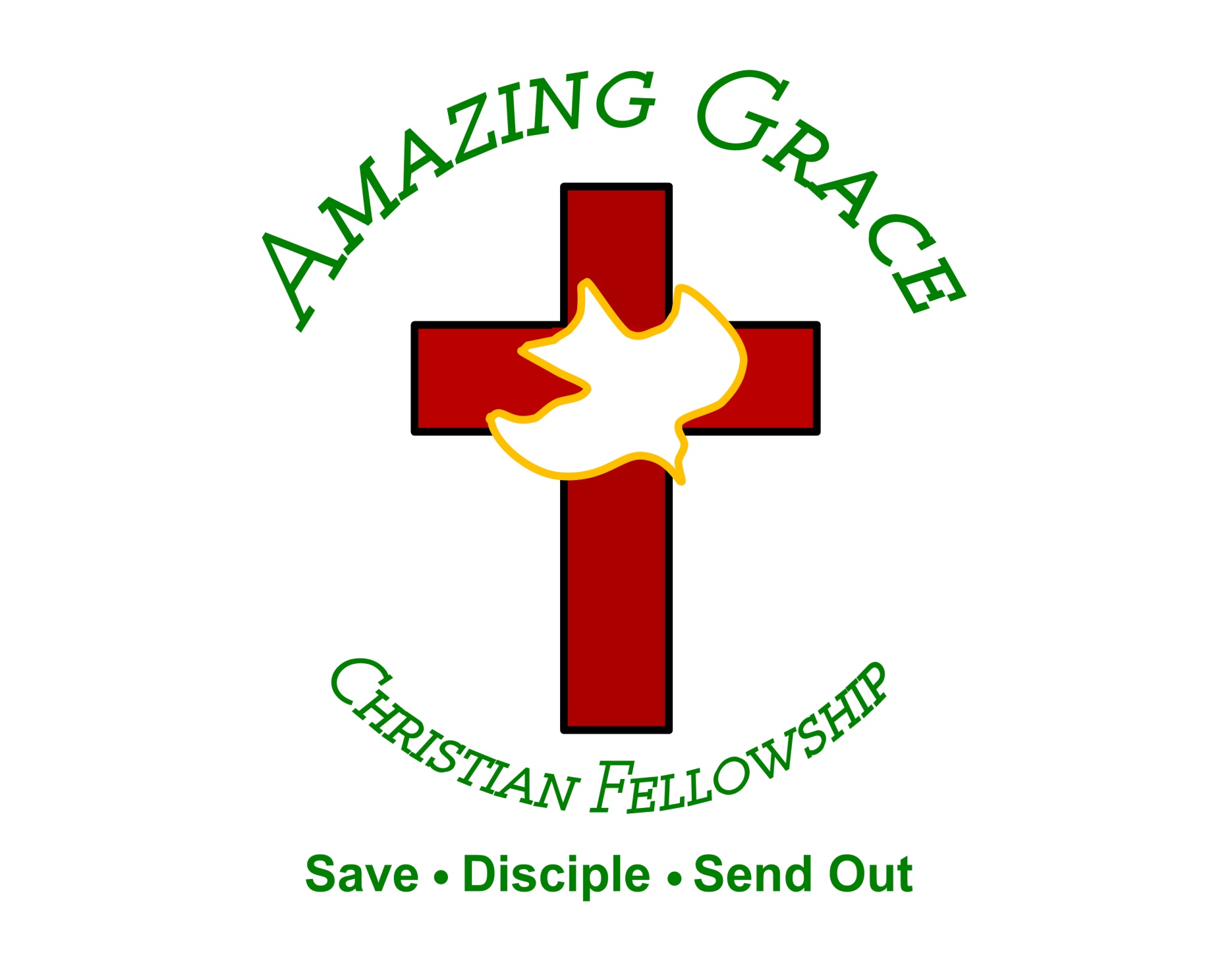 “Worthy”
(Elevation Worship)
It was my cross You bore So I could live in the freedom You died for And now my life is Yours And I
will sing of Your goodness forevermore Worthy is Your name, Jesus You deserve the praise Worthy is
Your name Worthy is Your name, Jesus You deserve the praise Worthy is Your name And now my shame
is gone I stand amazed in Your love undeniable Your grace goes on and on And I will sing of Your
goodness forevermore Worthy is Your name, Jesus
You deserve the praise Worthy is Your name Worthy
is Your name, Jesus You deserve the praise Worthy is Your name Worthy is Your name, Jesus You
deserve the praise Worthy is Your name Worthy is Your name, Jesus You deserve the praise Worthy is
Your name Be exalted now in the heavens As Your glory fills this place You alone deserve our praise
You're the name above all names Be exalted now in the heavens As Your glory fills this place You alone
deserve our praise You're the name above all names Be exalted now in the heavens As Your glory fills this
place You alone deserve our praise You're the name above all names Be exalted now in the heavens As
Your glory fills this place You alone deserve our praise You're the name above all names Be
exalted now in the heavens As Your glory fills this place You alone deserve our praise You're the name
above all names Be exalted now in the heavens As Your glory fills this place You alone deserve our
praise You’re the name above all names Worthy is Your name, Jesus You deserve the praise Worthy is
Your name Worthy is Your name, Jesus You deserve the praise Worthy is Your name Worthy is Your
name, Jesus You deserve the praise Worthy is Your name Worthy is Your name, Jesus You deserve the
praise Worthy is Your name Oh, oh
“This is Amazing Grace”
(Phil Wickham)
Who breaks the power of sin and darkness. Who’s love is mighty and so much stronger. The King of
glory ,the king above all kings. Who shakes the whole earth with holy thunder. And leaves us
in awe and wonder? The King of Glory, the King above all Kings. This is amazing grace. This is
unfailing love. That you would would take my place. That you would bear my cross. You laid down your
life. That I would be set free. Oh, Jesus I sing for all that you’ve done for me. Who brings our chaos back
into order. Who makes the orphans a son and daughter. The King of Glory, The King of Glory
into order. Who makes the orphans a son and daughter. The King of Glory, The King of Glory
Who rules the nation. With truth and justice . Shines like the sun in all of his brilliance. The King of Glory
The King above all Kings. This is Amazing Grace. This is unfailing love. That you would take my place.
That you would bear my cross. You laid down your life. That I would be set free. Oh, Jesus, I  sing for
All that you've done for me. Worthy is the Lamb who was slain. Worthy is the King who conquered the
grave. Worthy is the Lamb who was slain. Worthy is the King who conquered the grave. Worthy is the
Lamb who was slain. Worthy, Worthy , Worthy. This is Amazing Grace. This is unfailing love. That you
would take my place. That you would bear my cross. You laid down your life. That I would be set free
Oh, Jesus I sing for. All that you’ve done for me.
“We Need a Miracle”
(Charity Gayle)
You're the same God today And the same God tomorrow Help me see the victory You already see
Let my faith be today What it will be tomorrow When I've seen the victory You already see Oh Jesus, I
believe, oh We need a miracle, You are the miracle maker God of the impossible, there is no power
greater Exceeding, abundant, beyond what we could ask or think We call on Your Name, Jesus By
the power of Your Name And all for Your glory The sick are healed, the soul is filled The battle has been
won On Your promise I stand And in faith I believe it
That what I pray in Your Name It's already done Oh,
let Your will be done, oh We need a miracle, You are the miracle maker God of the impossible, there is no
power greater Exceeding, abundant, beyond what we could ask or think We call on Your Name, Jesus
In the waiting You get the glory In the healing You get the glory In the breaking You get the glory In the
breakthrough You get the glory In the waiting You get the glory In the healing You get the glory In the
breaking You get the glory In the breakthrough You get the glory You get the glory, You get the glory You
get the glory, You get the glory You get the glory, You get the glory You get the glory, You get the glory We
need a miracle, You are the miracle maker God of the impossible, there is no power greater Exceeding,
abundant, beyond what we could ask or think We call on Your Name We need a miracle, You are the
miracle maker God of the impossible, there is no power greater Exceeding, abundant, beyond
what we could ask or think We call on Your Name We call on Your Name We call on Your Name
Jesus...
“Battle Belongs”
      (Phil Wickham)CCLI #7148126
When all I see is battle, you see my victory.When all I see is mountain, You see a mountain move. And as
I walk through the shadow, Your love surrounds me. There’s nothing to fear now for I am safe with you.
So when I fight, I’ll fight on my knees. With my hands lifted high. Oh God, the battle belongs to you. And
Every fear I lay at your feet. I’ll sing through the night. Oh God, the battle belongs to you. And if you
Are for me, who can stand against me, who can be against me? Yeah for Jesus, there’s nothing
Impossible for you. When all I see are the ashes., You see the beauty. Thank you God. When all I see
Is the cross, God, You see the empty tomb. So when I fight, I’ll fight on my knees. With my hands lifted
High. Oh God, the battle  belongs to you. And every fear I lay at your feet. I’ll sing through the night.
Oh, God, the battle belongs to you. Almighty fortress, You go before us. Nothing can stand against the
power of our God. You shine in the shadow, You win every battle. Nothing can stand against the power
Of our God. All mighty fortress, you go before us. Nothing can stand against the power of our God. You
Shine in the shadows. You win every battle. Nothing can stand against the power of our God. So when I
Fight, I’ll fight on my knees. With my hands lifted high. Oh’ god, the battle belongs to you. And every
Fear I lay at your feet. I’ll sing through the night. Oh God, the battle belongs to you.
”King of My Heart”
(Bethel)
Let the King of my heart Be the mountain where I run
The fountain I drink from Oh, He is my song Let the
King of my heart Be the shadow where I hide The ransom for my life Oh, He is my song 'Cause You are
good You are good, oh oh You are good You are good, oh oh You are good You are good, oh oh You
are good You are good, oh oh And let the King of my heart Be the wind inside my sails The anchor in the
waves Oh oh, He is my song Let the King of my heart
Be the fire inside my veins The echo of my days Oh
oh, He is my song Let the King of my heart Be the wind inside my sails The anchor in the waves Oh oh,
He is my song Let the King of my heart Be the fire inside my veins The echo of my days Oh, He is my
song 'Cause You are good You are good, oh oh You are good You are good, oh oh You are good You are
good, oh oh You are good You are good, oh oh You're never gonna let You're never gonna let me
down And You're never gonna let You're never gonna let me down You're never gonna let You're never
gonna let me down You're never gonna let You're never gonna let me down You're never gonna let
You're never gonna let You're never gonna let me down You're never gonna let You're never gonna let
me down You're never gonna let You're never gonna let me down Oh 'cause You are good You are good,
oh oh 'Cause You are good You are good, oh oh 'Cause You are good You are good, oh oh You are
good You are good, oh oh You're never gonna let
You're never gonna let me down You're never gonna
let You're never gonna let me down You're never gonna let You're never gonna let me down You're
never gonna let You're never gonna let me down
'Cause You are good You are good, oh oh You are
good You are good, oh oh
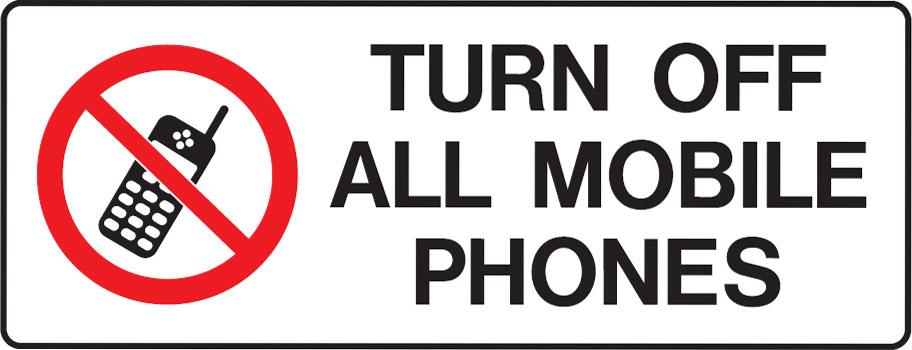 Lord Keep Me on My Knees to Pray
by Pastor Fee Soliven
Matthew 6:5-8
Sunday Morning
August 21, 2022
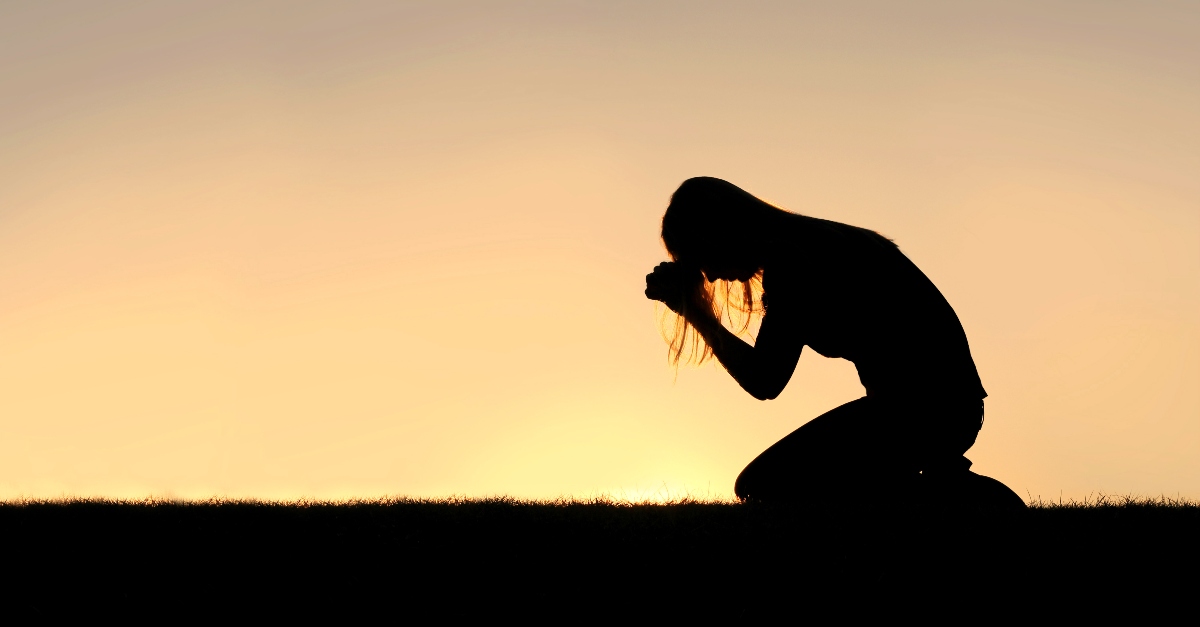 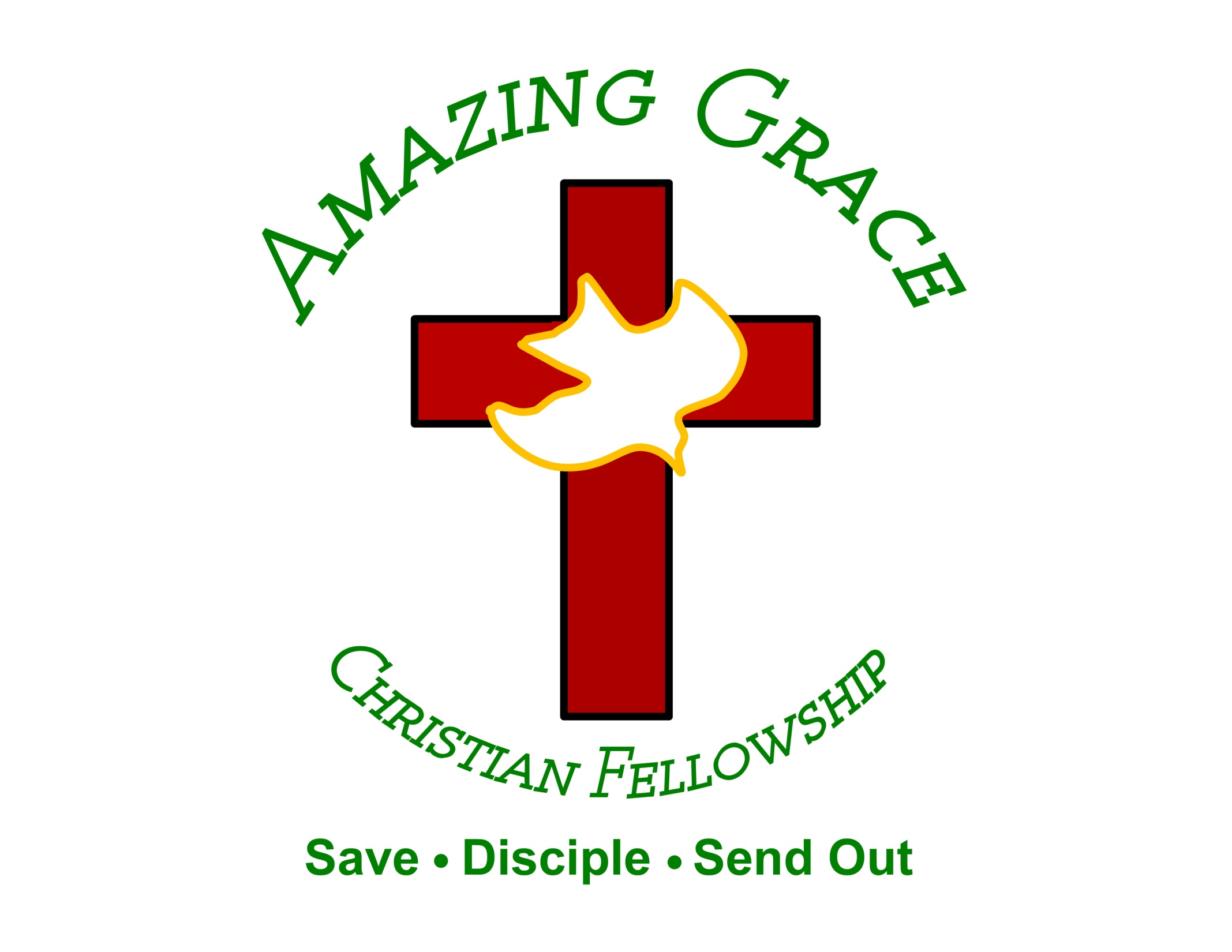 Matthew 6:5-8
5 "And when you pray, you shall not be like the hypocrites. For they love to pray standing in the synagogues and on the corners of the streets, that they may be seen by men. Assuredly, I say to you, they have their reward. 6 But you, when you pray, go into your room, and when you have shut your door, pray to your Father who is in the secret place; and your Father who sees in secret will reward you openly.
7 And when you pray, do not use vain repetitions as the heathen do. For they think that they will be heard for their many words. 8 Therefore do not be like them. For your Father knows the things you have need of before you ask Him.
One of the most powerful assets and practical gifts the Lord has given Christians is the privilege of prayer
But it’s often neglected because we’re uncertain whether it influences God or not
Matthew 7:7-11
7 "Ask, and it will be given to you; seek, and you will find; knock, and it will be opened to you. 8 For everyone who asks receives, and he who seeks finds, and to him who knocks it will be opened. 9 Or what man is there among you who, if his son asks for bread, will give him a stone?
10 Or if he asks for a fish, will he give him a serpent? 11 If you then, being evil, know how to give good gifts to your children, how much more will your Father who is in heaven give good things to those who ask Him!
“Why does God bid us to pray?”
Reasons to Pray
1. Prayer honors God
Isaiah 57:15
For thus says the High and Lofty One Who inhabits eternity, whose name is Holy: "I dwell in the high and holy place, With him who has a contrite and humble spirit, To revive the spirit of the humble, And to revive the heart of the contrite ones.
2. Prayer is a Primary means for 
Spiritual Growth
2 Peter 3:17-18
17 You therefore, beloved, since you know this beforehand, beware lest you also fall from your own steadfastness, being led away with the error of the wicked; 18 but grow in the grace and knowledge of our Lord and Savior Jesus Christ. To Him be the glory both now and forever. Amen.
3. Prayer is a way to Participate in God’s Work
4. Prayer is the Means by which our Needs are Met
Matthew 6:8
“Therefore do not be like them. For your Father knows the things you have need of before you ask Him”
Exhortations to Pray
Luke 6:28
“bless those who curse you, and pray for those who spitefully use you”
Luke 22:40
When He came to the place, He said to them, "Pray that you may not enter into temptation."
Matthew 9:37-38
37 Then He said to His disciples, "The harvest truly is plentiful, but the laborers are few. 38 Therefore pray the Lord of the harvest to send out laborers into His harvest."
Ephesians 1:18-19
18 the eyes of your understanding being enlightened; that you may know what is the hope of His calling, what are the riches of the glory of His inheritance in the saints, 19 and what is the exceeding greatness of His power toward us who believe, according to the working of His mighty power
Colossians 4:3-4
3 meanwhile praying also for us, that God would open to us a door for the word, to speak the mystery of Christ, for which I am also in chains, 4 that I may make it manifest, as I ought to speak.
James 5:14-15
14 Is anyone among you sick? Let him call for the elders of the church, and let them pray over him, anointing him with oil in the name of the Lord. 15 And the prayer of faith will save the sick, and the Lord will raise him up. And if he has committed sins, he will be forgiven.
Promises of Prayer
John 14:14
If you ask anything in My name, I will do it
John 15:7
If you abide in Me, and My words abide in you, you will ask what you desire, and it shall be done for you.
1 John 5:14-15
14 Now this is the confidence that we have in Him, that if we ask anything according to His will, He hears us. 15 And if we know that He hears us, whatever we ask, we know that we have the petitions that we have asked of Him.
Answers to Prayer
Psalm 40:1-3
1 I waited patiently for the LORD; And He inclined to me, And heard my cry. 2 He also brought me up out of a horrible pit, Out of the miry clay, And set my feet upon a rock, And established my steps. 3 He has put a new song in my mouth--Praise to our God; Many will see it and fear, And will trust in the LORD.
Questions Regarding Prayer
1. Since God already knows my needs, why do I have to ask?
2. If the Lord has already predetermined what He’s going to do in a situation, why should I pray about it?
3. Does the success of God’s eternal decrees depend on our prayers?
No
4. Do our prayers change God’s mind?
No
Exodus 32:8-14
9 And the LORD said to Moses, "I have seen this people, and indeed it is a stiff-necked people! 10 Now therefore, let Me alone, that My wrath may burn hot against them and I may consume them. And I will make of you a great nation."
11 Then Moses pleaded with the LORD his God, and said: "LORD, why does Your wrath burn hot against Your people whom You have brought out of the land of Egypt with great power and with a mighty hand?
12 Why should the Egyptians speak, and say, 'He brought them out to harm them, to kill them in the mountains, and to consume them from the face of the earth'? Turn from Your fierce wrath, and relent from this harm to Your people.
13 Remember Abraham, Isaac, and Israel, Your servants, to whom You swore by Your own self, and said to them, 'I will multiply your descendants as the stars of heaven; and all this land that I have spoken of I give to your descendants, and they shall inherit it forever.' " 14 So the LORD relented from the harm which He said He would do to His people.
1. How would you describe the God you pray to?
2. Does your concept of Him align with His revelation of Himself in the Scriptures?
3. Do you consider prayer a serious business, or is it something you take lightly?
4. How would you characterize your prayer life?
5. What keeps you from being faithful in prayer?
6. What are you forfeiting when you don’t pray?
1 Thessalonians 4:13-18
13 But I do not want you to be ignorant, brethren, concerning those who have fallen asleep, lest you sorrow as others who have no hope. 14 For if we believe that Jesus died and rose again, even so God will bring with Him those who sleep in Jesus.
15 For this we say to you by the word of the Lord, that we who are alive and remain until the coming of the Lord will by no means precede those who are asleep. 16 For the Lord Himself will descend from heaven with a shout, with the voice of an archangel, and with the trumpet of God. And the dead in Christ will rise first.
17 Then we who are alive and remain shall be caught up together with them in the clouds to meet the Lord in the air. And thus we shall always be with the Lord. 18 Therefore comfort one another with these words.
1 Corinthians 15:50-54
50 Now this I say, brethren, that flesh and blood cannot inherit the kingdom of God; nor does corruption inherit incorruption. 51 Behold, I tell you a mystery: We shall not all sleep, but we shall all be changed-- 52 in a moment, in the twinkling of an eye, at the last trumpet. For the trumpet will sound, and the dead will be raised incorruptible, and we shall be changed.
53 For this corruptible must put on incorruption, and this mortal must put on immortality. 54 So when this corruptible has put on incorruption, and this mortal has put on immortality, then shall be brought to pass the saying that is written: "Death is swallowed up in victory."
20 Again, when a righteous man turns from his righteousness and commits iniquity, and I lay a stumbling block before him, he shall die; because you did not give him warning, he shall die in his sin, and his righteousness which he has done shall not be remembered; but his blood I will require at your hand.
Acts 2:38-39
38 Then Peter said to them, "Repent, and let every one of you be baptized in the name of Jesus Christ for the remission of sins; and you shall receive the gift of the Holy Spirit. 39 For the promise is to you and to your children, and to all who are afar off, as many as the Lord our God will call."
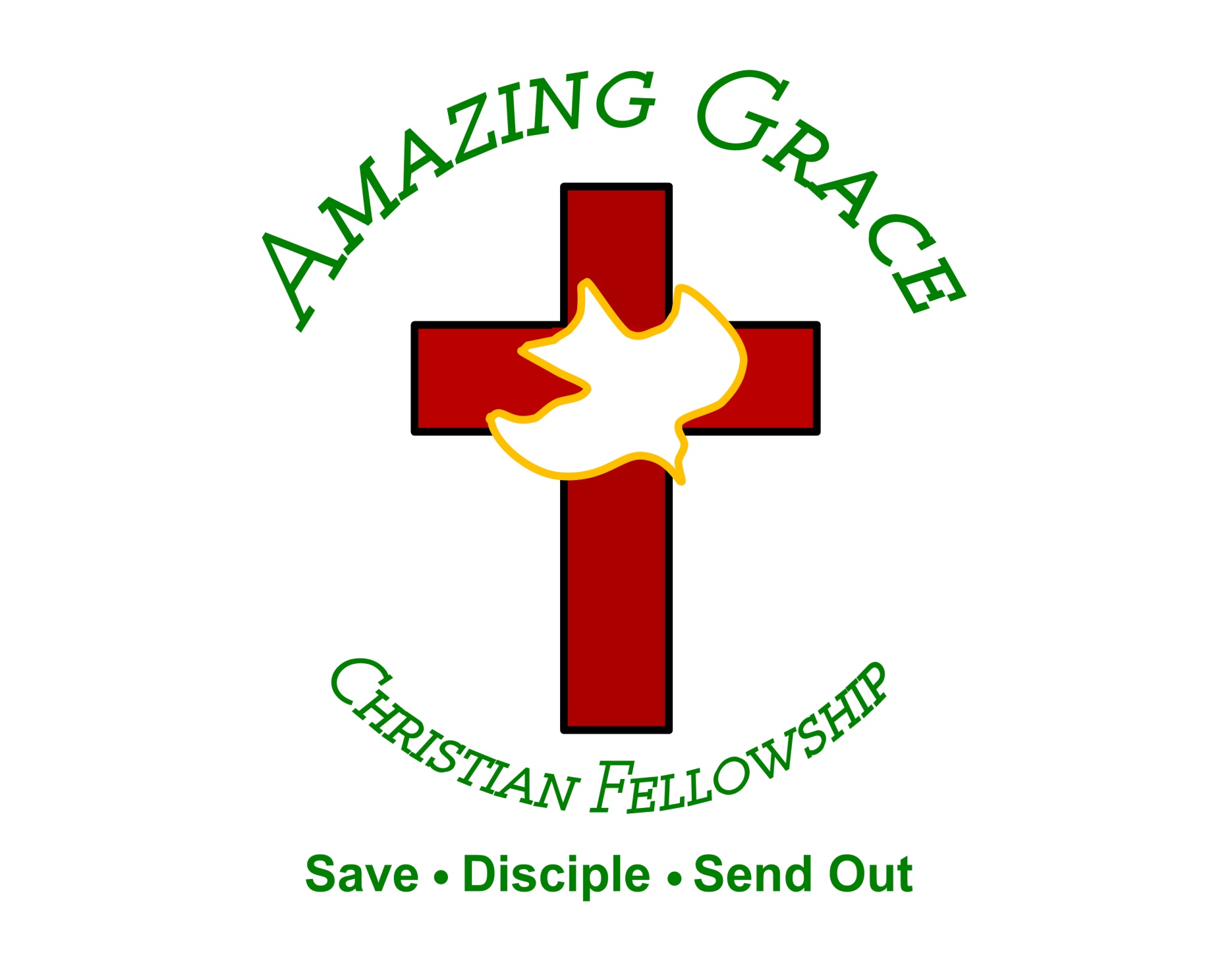